Областная социально-педагогическая программа по формированию толерантности в молодежной среде «ЛИК»
Областная акция «Мы рядом»
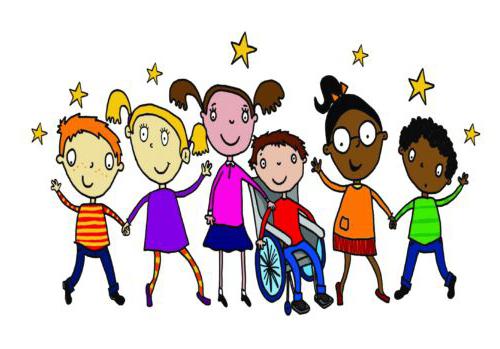 ГБОУДОД ЦРТДЮ ЦСМ
2018 год
Так кто же на самом деле ребенок с ОВЗ?
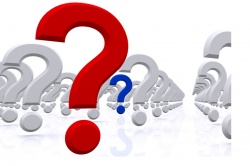 Дети с ограниченными возможностями здоровья
Нарушения слуха (тугоухость, глухота);
Нарушения речи;
Нарушения зрения (слепые, слабовидящие);
Нарушения опорно – двигательного аппарата;
Задержка психического развития;
Умственная отсталость;
Детский аутизм;
Множественные нарушения (сочетание двух или более психофизических нарушений).
Главное -  здоровье
Около 75% детей дошкольного возраста имеют серьезные отклонения в уровне здоровья. Здоровые дети среди школьников младших классов составляют 10-12%, а среди старших - всего 5%. Более чем у 50% детей разного возраста диагностированы различные заболевания.
  Около 50% юношей и девушек выходят из школы уже имея 2-3 диагноза болезней, а в целом лишь 5% выпускников можно считать практически здоровыми  .
Дети с нарушением слуха
Согласно исследованию, проведенному ВОЗ, от нарушения слуха страдает от 4 до 6 % населения нашей планеты, это примерно 360 миллионов человек в мире, из них более 30 миллионов — это дети.
Дети с нарушение слуха
Причины ухудшения слуха

Возрастные изменения
Серные пробки
Инфекционные болезни
Воспалительные процессы в ухе
Травмы
Последствия приема лекарств
Врожденная патология
Дети с нарушением  зрения
По данным ВОЗ на земном шаре примерно 285 млн. человек страдают от проблем со зрением, из них 39 млн. слепы и 246 млн. с пониженным зрением. Проблема в том, что за последнее время снижение зрения у детей растет. 
Так, среди первоклашек проблема со зрением фиксируется у 4% учеников, у выпускников же этот процент на порядок выше – уже 40%!
Дети с нарушением зрения
Причины   ослабления зрения школьников:
    наследственность;увеличение интенсивности зрительных нагрузок;доступность электронных средств обучения;несоблюдение гигиены зрения;недостаточная профилактика.
Дети с нарушением речи
Согласно статистике, более 25% детей дошкольного возраста по всему миру страдает серьезными нарушениями в речевом развитии.
 В начальной школе цифра изменяется незначительно, так как преодолевают нарушения речи лишь 7,5 % детей.
Дети с нарушением речи
Нарушения речи являются самыми распространенными нарушениями в детском возрасте. Их количество  среди всех нарушений  развития у детей достигает 70,9%.
 Наиболее часто эти нарушения встречаются у детей 
Заикание— одно из отклонений, которые встречаются наиболее часто. Выражается это расстройство в периодическом повторении отдельных слогов или звуков во время разговора. 
Кроме этого в речи человека могут возникать судорожные паузы.
 Гнусавость, речь «в нос».
Дети с нарушением речи
Причины нарушения речи у детей

  травма; 
гаджеты и телевизор;
отсутствие интереса к чтению книг;
чрезмерная опека ребенка и отсутствие 
  у него мотивации к разговору .
Наиболее характерные особенности детей с ЗПР
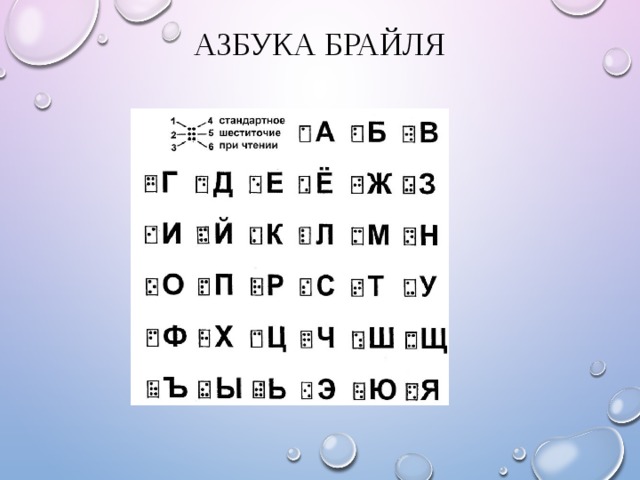 Книги по Брайлю
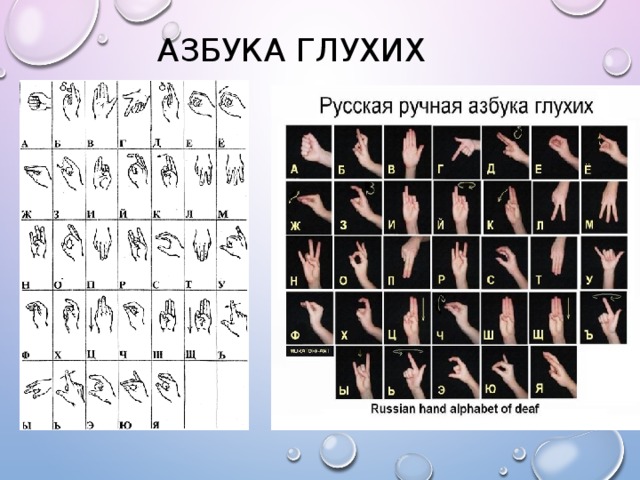 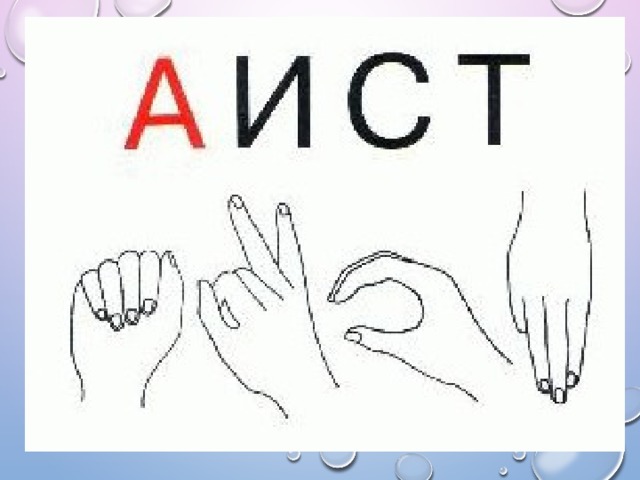 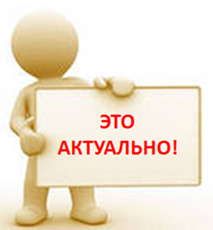 «Увидеть» человека с ограниченными возможностями, но сделать вид, что не заметил его недостатков.
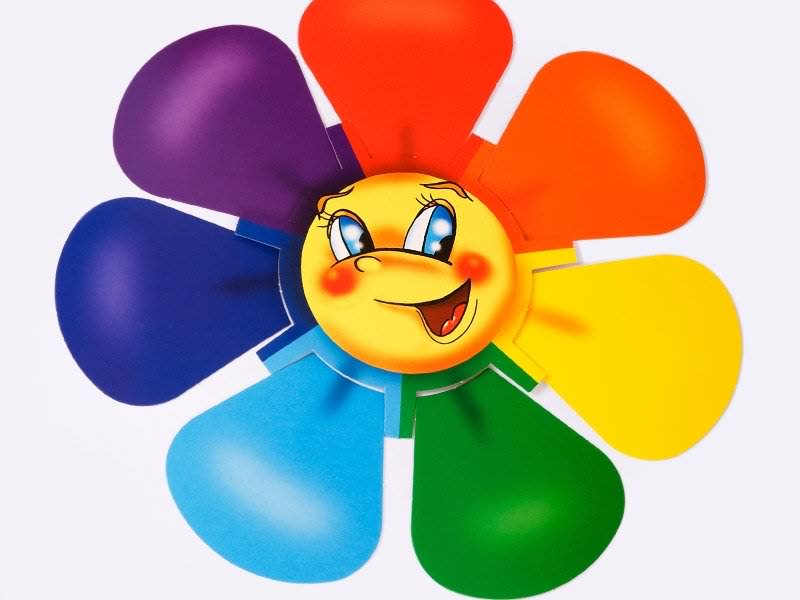 «Установить» контакт, а не отвернуться от человека с ограниченными возможностями
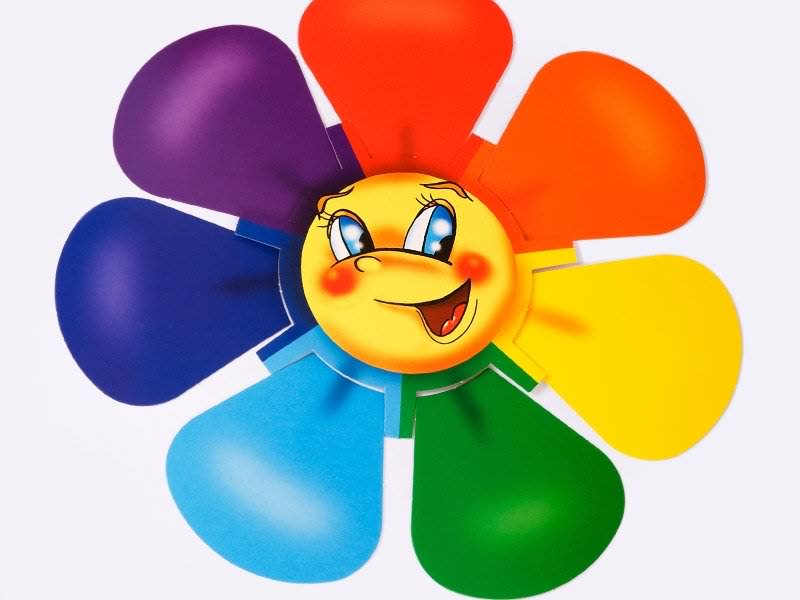 «Понять» проблему человека.
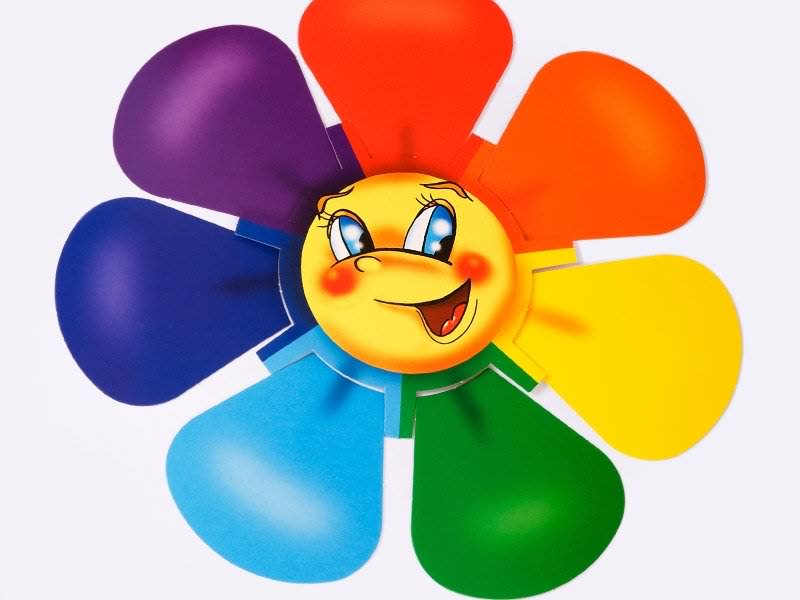 «Принять» человека таким какой он есть, осознать достоинства человека.
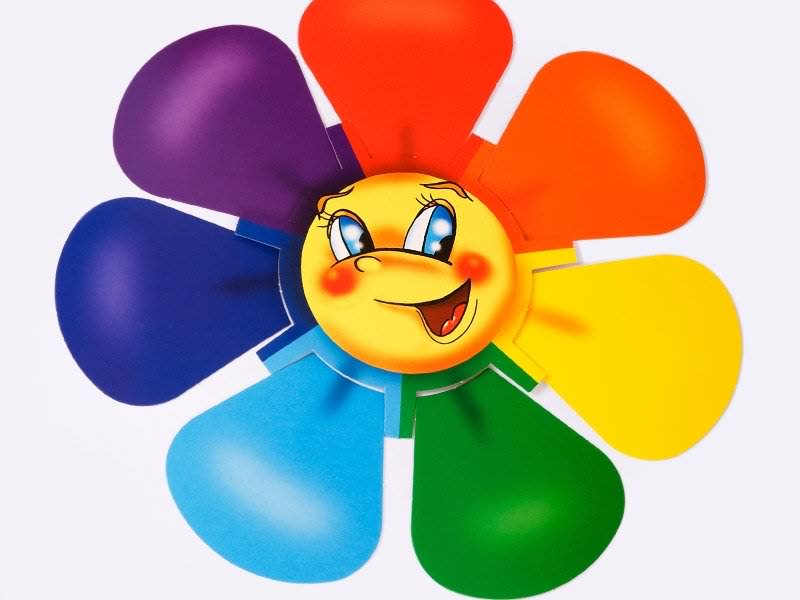 «Заинтересоваться» успехами человека.
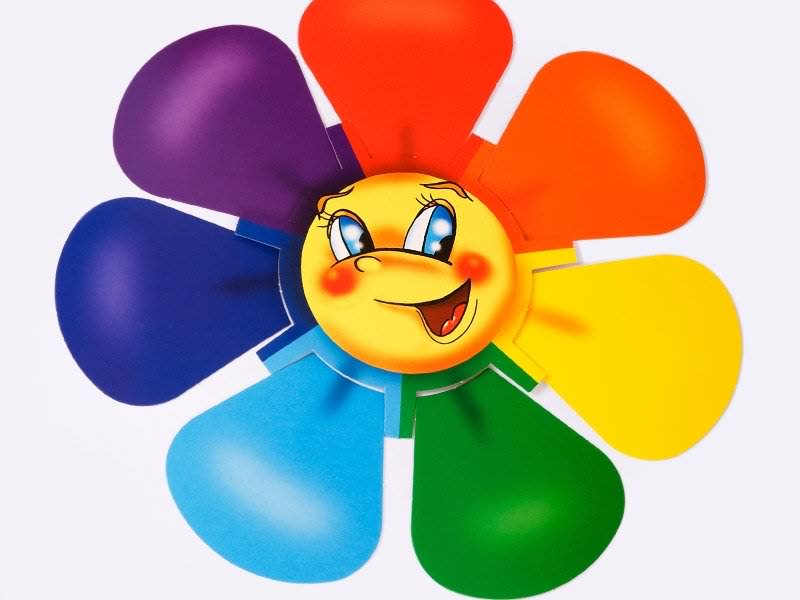 Что-то «перенять» и что-то дать взамен
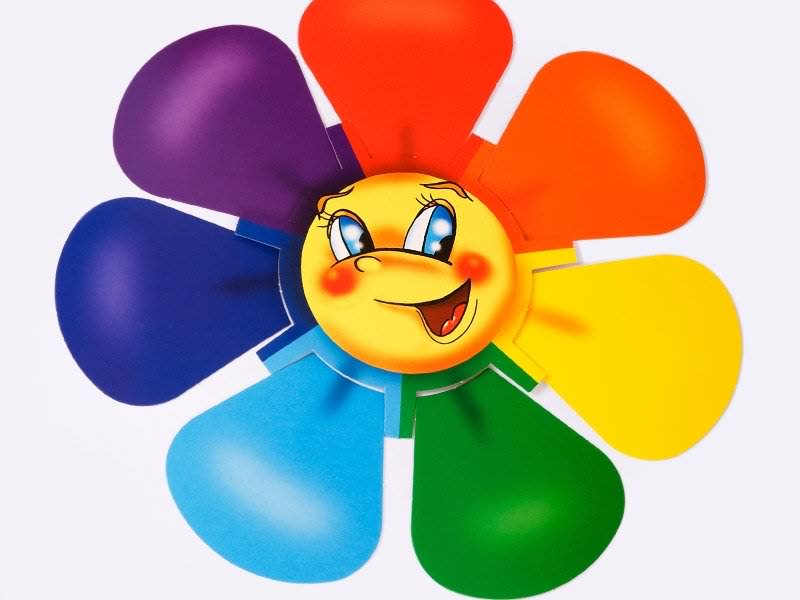 «Помочь реализовать» человеку свои возможности и ощутить себя нужным для окружающих.
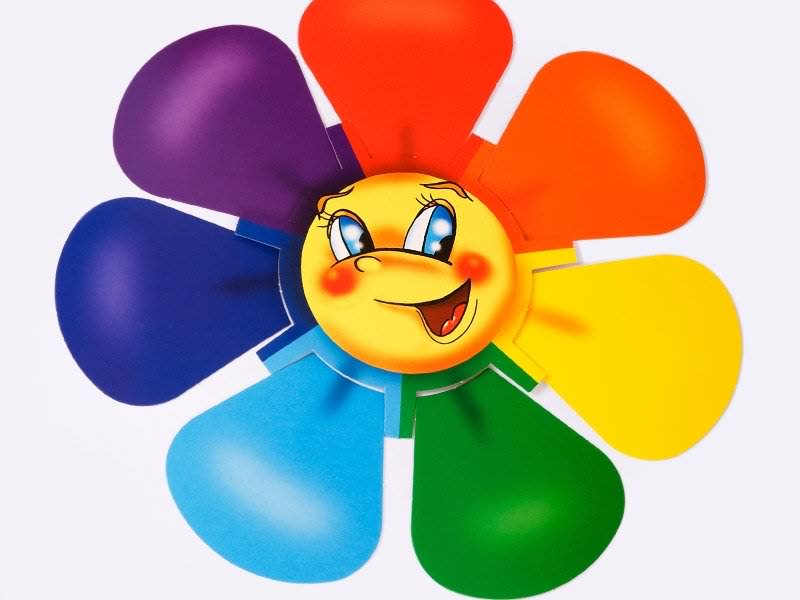